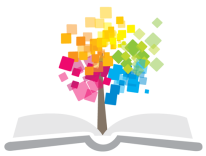 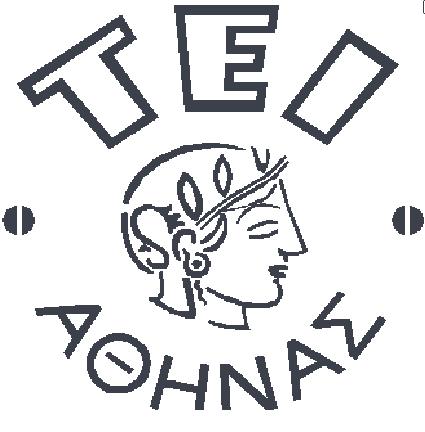 Ανοικτά Ακαδημαϊκά Μαθήματα στο ΤΕΙ Αθήνας
Βασικές Αρχές Γεωδαισίας –Τοπογραφίας (Θ)
Ενότητα 4: Καρτεσιανό σύστημα συντεταγμένων

Βασίλης ΠαγούνηςΑναπληρωτής Καθηγητής
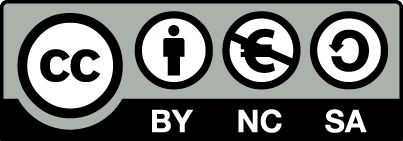 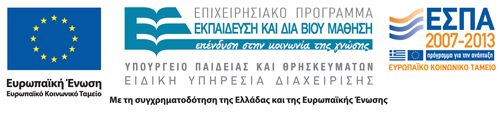 +
Y
X
Ορθογώνιο καρτεσιανό σύστημα συντεταγμένων
.P (x, y)
1
Β
Α
Γωνία διεύθυνσης
Η κατεύθυνση της γραμμής ΑΒ ορίζεται με την
γωνία διεύθυνσης aΑΒ
Β
Α
2
ΔΧΑΒ
ΥΒ
ΔΥΑΒ
ΥΑ
ΧΒ
ΧΑ
Γωνία Διεύθυνσης Γραμμής ΑΒ
ΔΧΑΒ = ΧΒ - ΧΑ
ΔΥΑΒ = ΥΒ - ΥΑ
3
Προσδιορισμός των συντεταγμένων ή 1ο Θεμελιώδες πρόβλημα της τοπογραφίας
Από τις γνωστές συντεταγμένες xΑ, yΑ ενός γνωστού σημείου Α 
να προσδιορισθούν οι άγνωστες συντεταγμένες xΒ, yΒ του 
σημείου Β όταν είναι γνωστά η γωνία διεύθυνσης aΑΒ από το Α 
στο Β και η μεταξύ τους απόσταση SΑΒ
xB = xA + Δx =
xA + SAB sinaAB
yB = yA + Δy =
yA + SAB cosaAB
4
Προσδιορισμός της γωνίας διεύθυνσης και της απόστασης ή 2ο Θεμελιώδες πρόβλημα της τοπογραφίας
Από τις γνωστές συντεταγμένες xi, yi και xj, yj δύο γνωστών σημείων Pi και Pj να προσδιορισθούν η γωνία διευθυνσης aij από το Pi στο Pj και η μεταξύ τους απόσταση Sij
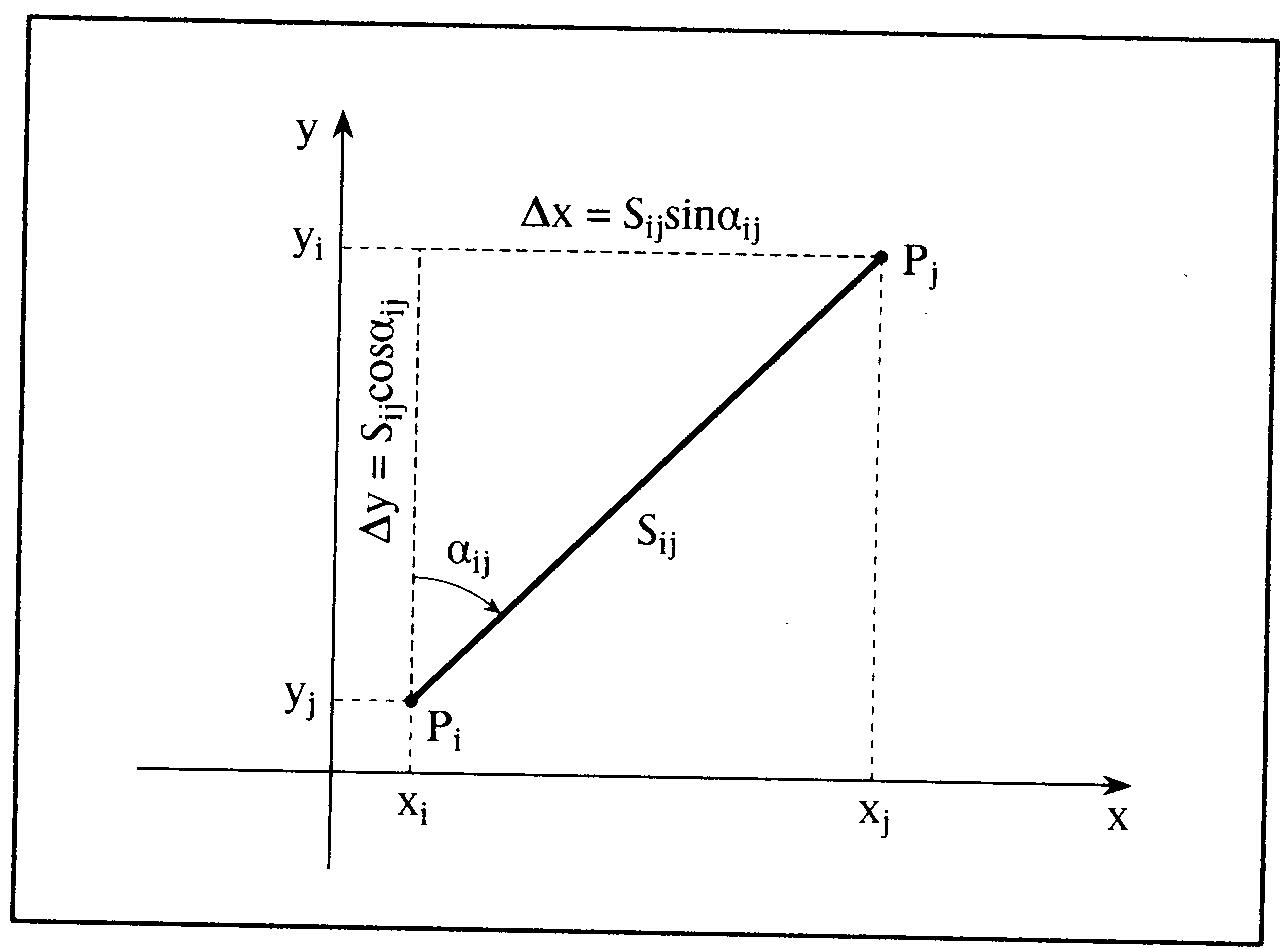 5
Διερεύνηση τεταρτημορίου aij
6
β1
an,(n+1)
a01
a12
βn
Προσδιορισμός της γωνίας διεύθυνσης ή 3ο Θεμελιώδες πρόβλημα της τοπογραφίας
a12 = a01 + β1 + 200g – k 400g
n+1
1
0
n
2
7
+Y
+
Πολικές συντεταγμένες Α (r, θ):
Πόλος Ο
r = (OA)
    θ = ΥΟΑ
A
ΧΑ
r
ΥΑ
θ
O
+X
Συστήματα συντεταγμένων στο επίπεδοΣύστημα Ορθογωνίων και Πολικών Συντεταγμένων
Α (ΧΑ, ΥΑ)
8
+Y
+
A
ΧΑ
r
ΥΑ
θ
O
+X
Σχέση µεταξύ πολικών και ορθογώνιων συντεταγµένων
ΧΑ= r sinθ 
ΥΑ= r cosθ
9
Τέλος Ενότητας
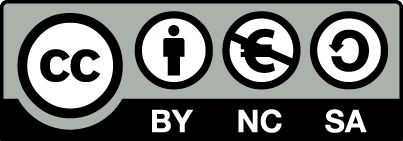 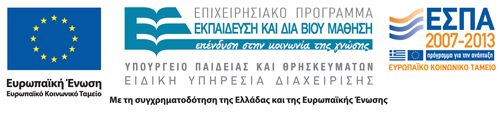 Σημειώματα
Σημείωμα Αναφοράς
Copyright Τεχνολογικό Εκπαιδευτικό Ίδρυμα Αθήνας, Φραγκίσκη Ανθούλη 2014. Βασίλειος Παγούνης. «Βασικές Αρχές Γεωδαισίας –Τοπογραφίας (Θ). Ενότητα 4: Kαρτεσιανό σύστημα συντεταγμένων». Έκδοση: 1.0. Αθήνα 2014. Διαθέσιμο από τη δικτυακή διεύθυνση: ocp.teiath.gr.
Σημείωμα Αδειοδότησης
Το παρόν υλικό διατίθεται με τους όρους της άδειας χρήσης Creative Commons Αναφορά, Μη Εμπορική Χρήση Παρόμοια Διανομή 4.0 [1] ή μεταγενέστερη, Διεθνής Έκδοση.   Εξαιρούνται τα αυτοτελή έργα τρίτων π.χ. φωτογραφίες, διαγράμματα κ.λ.π., τα οποία εμπεριέχονται σε αυτό. Οι όροι χρήσης των έργων τρίτων επεξηγούνται στη διαφάνεια  «Επεξήγηση όρων χρήσης έργων τρίτων». 
Τα έργα για τα οποία έχει ζητηθεί άδεια  αναφέρονται στο «Σημείωμα  Χρήσης Έργων Τρίτων».
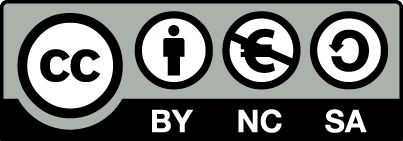 [1] http://creativecommons.org/licenses/by-nc-sa/4.0/ 
Ως Μη Εμπορική ορίζεται η χρήση:
που δεν περιλαμβάνει άμεσο ή έμμεσο οικονομικό όφελος από την χρήση του έργου, για το διανομέα του έργου και αδειοδόχο
που δεν περιλαμβάνει οικονομική συναλλαγή ως προϋπόθεση για τη χρήση ή πρόσβαση στο έργο
που δεν προσπορίζει στο διανομέα του έργου και αδειοδόχο έμμεσο οικονομικό όφελος (π.χ. διαφημίσεις) από την προβολή του έργου σε διαδικτυακό τόπο
Ο δικαιούχος μπορεί να παρέχει στον αδειοδόχο ξεχωριστή άδεια να χρησιμοποιεί το έργο για εμπορική χρήση, εφόσον αυτό του ζητηθεί.
Επεξήγηση όρων χρήσης έργων τρίτων
Δεν επιτρέπεται η επαναχρησιμοποίηση του έργου, παρά μόνο εάν ζητηθεί εκ νέου άδεια από το δημιουργό.
©
διαθέσιμο με άδεια CC-BY
Επιτρέπεται η επαναχρησιμοποίηση του έργου και η δημιουργία παραγώγων αυτού με απλή αναφορά του δημιουργού.
διαθέσιμο με άδεια CC-BY-SA
Επιτρέπεται η επαναχρησιμοποίηση του έργου με αναφορά του δημιουργού, και διάθεση του έργου ή του παράγωγου αυτού με την ίδια άδεια.
διαθέσιμο με άδεια CC-BY-ND
Επιτρέπεται η επαναχρησιμοποίηση του έργου με αναφορά του δημιουργού. 
Δεν επιτρέπεται η δημιουργία παραγώγων του έργου.
διαθέσιμο με άδεια CC-BY-NC
Επιτρέπεται η επαναχρησιμοποίηση του έργου με αναφορά του δημιουργού. 
Δεν επιτρέπεται η εμπορική χρήση του έργου.
Επιτρέπεται η επαναχρησιμοποίηση του έργου με αναφορά του δημιουργού
και διάθεση του έργου ή του παράγωγου αυτού με την ίδια άδεια.
Δεν επιτρέπεται η εμπορική χρήση του έργου.
διαθέσιμο με άδεια CC-BY-NC-SA
διαθέσιμο με άδεια CC-BY-NC-ND
Επιτρέπεται η επαναχρησιμοποίηση του έργου με αναφορά του δημιουργού.
Δεν επιτρέπεται η εμπορική χρήση του έργου και η δημιουργία παραγώγων του.
διαθέσιμο με άδεια 
CC0 Public Domain
Επιτρέπεται η επαναχρησιμοποίηση του έργου, η δημιουργία παραγώγων αυτού και η εμπορική του χρήση, χωρίς αναφορά του δημιουργού.
Επιτρέπεται η επαναχρησιμοποίηση του έργου, η δημιουργία παραγώγων αυτού και η εμπορική του χρήση, χωρίς αναφορά του δημιουργού.
διαθέσιμο ως κοινό κτήμα
χωρίς σήμανση
Συνήθως δεν επιτρέπεται η επαναχρησιμοποίηση του έργου.
14
Διατήρηση Σημειωμάτων
Οποιαδήποτε αναπαραγωγή ή διασκευή του υλικού θα πρέπει να συμπεριλαμβάνει:
το Σημείωμα Αναφοράς
το Σημείωμα Αδειοδότησης
τη δήλωση Διατήρησης Σημειωμάτων
το Σημείωμα Χρήσης Έργων Τρίτων (εφόσον υπάρχει)
μαζί με τους συνοδευόμενους υπερσυνδέσμους.
Χρηματοδότηση
Το παρόν εκπαιδευτικό υλικό έχει αναπτυχθεί στo πλαίσιo του εκπαιδευτικού έργου του διδάσκοντα.
Το έργο «Ανοικτά Ακαδημαϊκά Μαθήματα στο ΤΕΙ Αθήνας» έχει χρηματοδοτήσει μόνο την αναδιαμόρφωση του εκπαιδευτικού υλικού. 
Το έργο υλοποιείται στο πλαίσιο του Επιχειρησιακού Προγράμματος «Εκπαίδευση και Δια Βίου Μάθηση» και συγχρηματοδοτείται από την Ευρωπαϊκή Ένωση (Ευρωπαϊκό Κοινωνικό Ταμείο) και από εθνικούς πόρους.
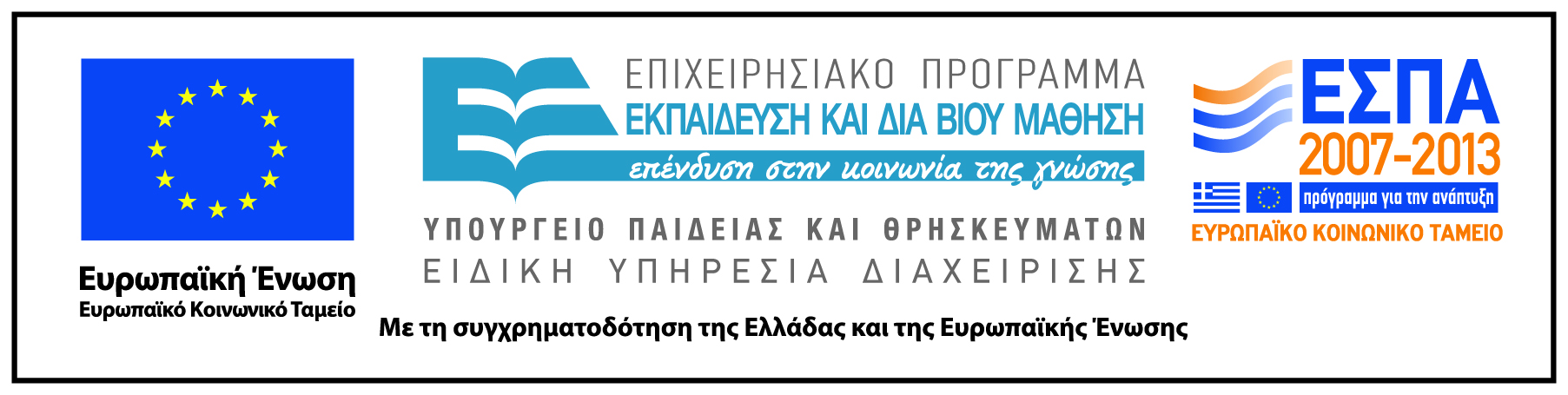